25/07/19
Relaciones del RP
Componentes: 
Tuberculosis
VIH 
Malaria
Dra. Ana Isabel Nieto Receptor Principal  MINSAL
Relaciones del RP
FONDO

 MUNDIAL
RP
MCP-ES

Contribuyendo a la reducción significativa y sostenible del VIH, Tuberculosis y Malaria, a través de las subvenciones del Fondo Mundial
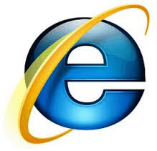 www.mcpelsalvador.com.org
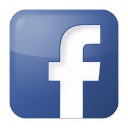 www.facebook.com/MCPES2002

@MCPElSalvador
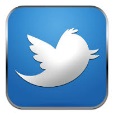